Europejski Parlament Wiejski
12-15.09.2022 r. Kielce
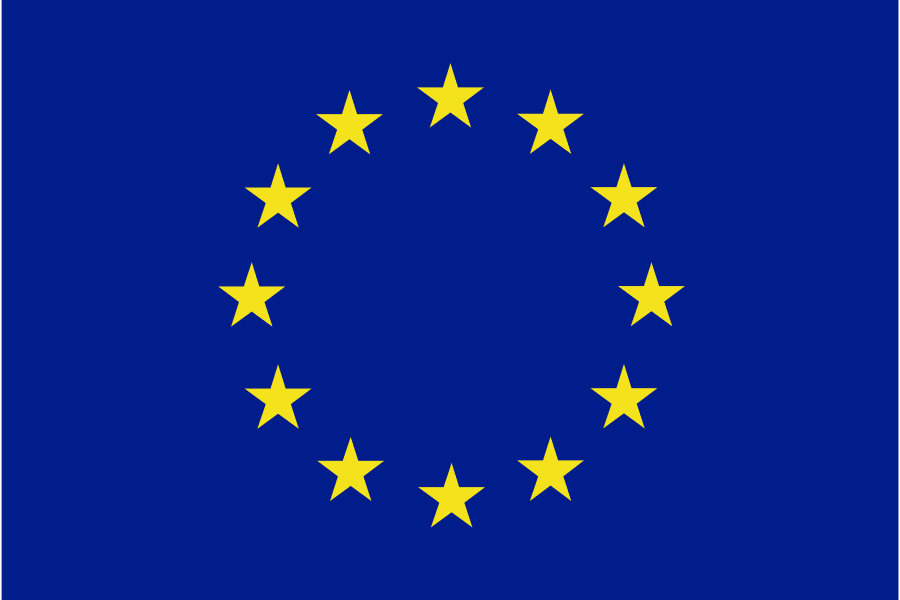 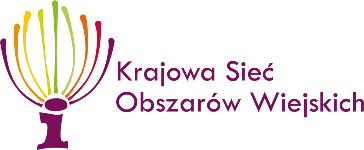 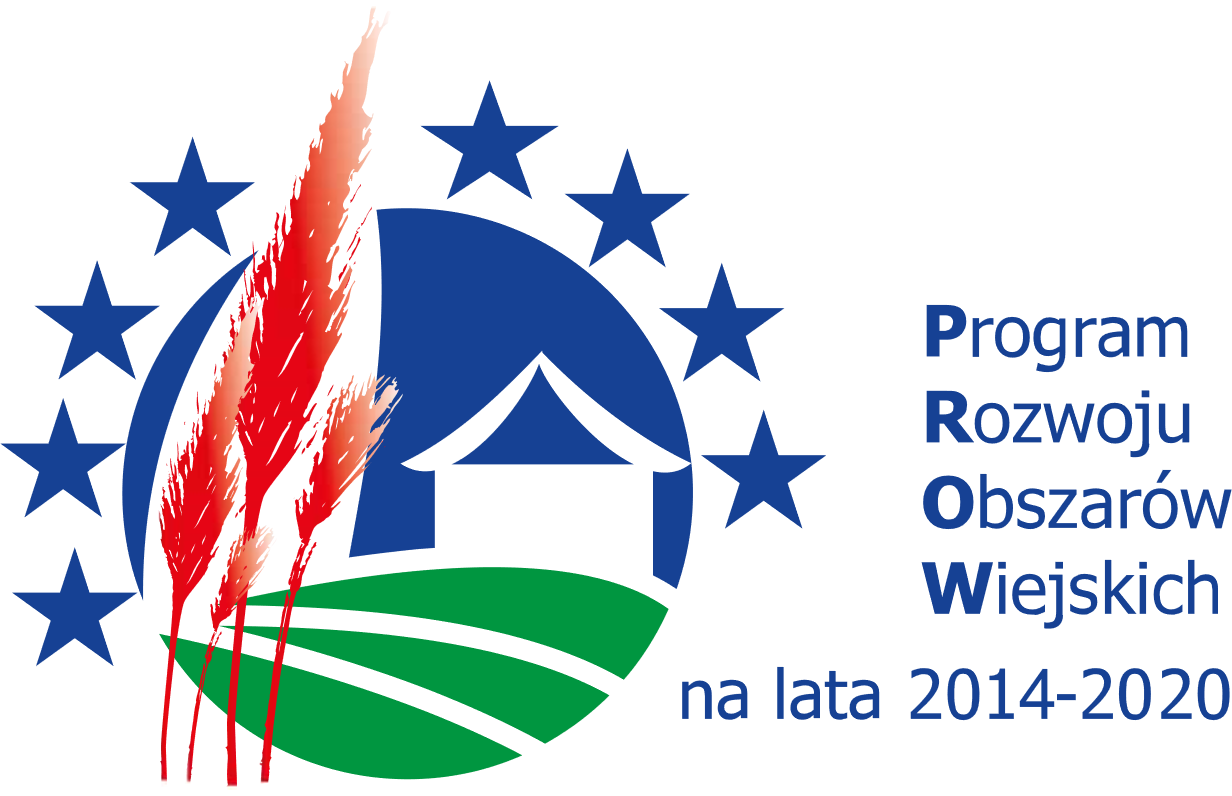 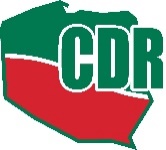 Europejski Fundusz Rolny na rzecz Rozwoju Obszarów Wiejskich: Europa Inwestująca w obszary wiejskie.
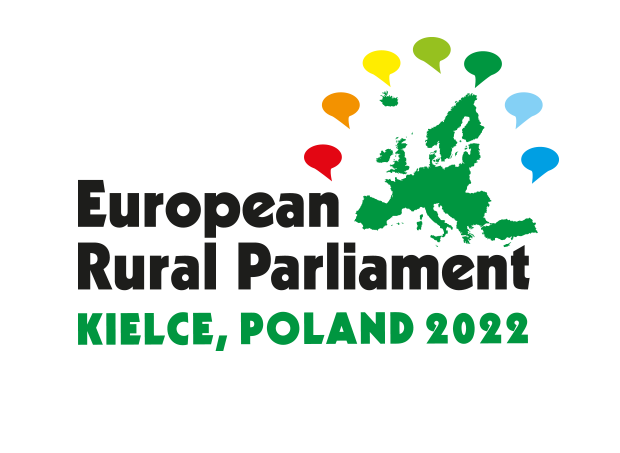 Europejski Parlament Wiejski
Cel, grupa docelowa
Cel: 
organizacja Europejskiego Parlamentu Wiejskiego, jako forum dyskusji, wymiany doświadczeń europejskich organizacji działających na rzecz rozwoju obszarów wiejskich







Grupa docelowa:
przedstawiciele europejskich i krajowych instytucji i organizacji publicznych, naukowych, społecznych (w tym młodzieżowych), gospodarczych działających na rzecz rozwoju obszarów wiejskich
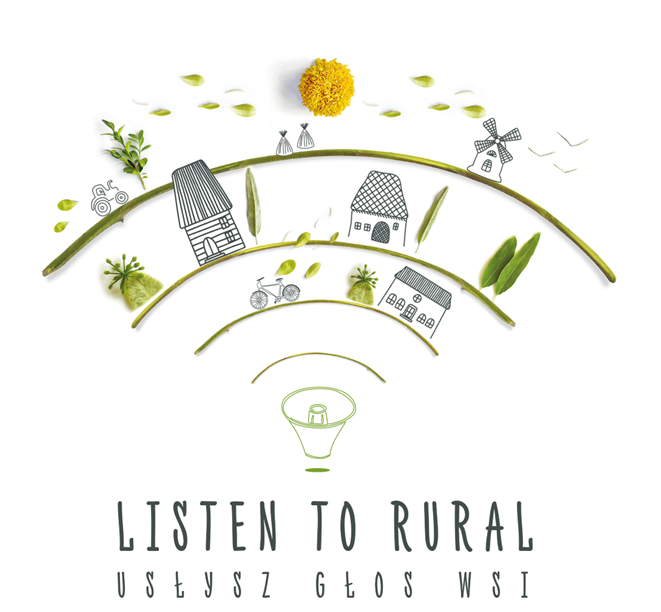 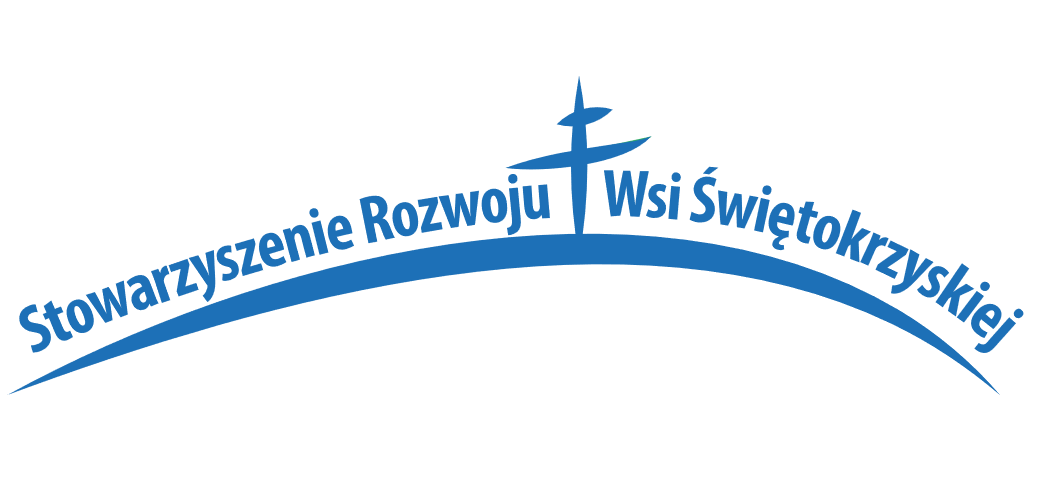 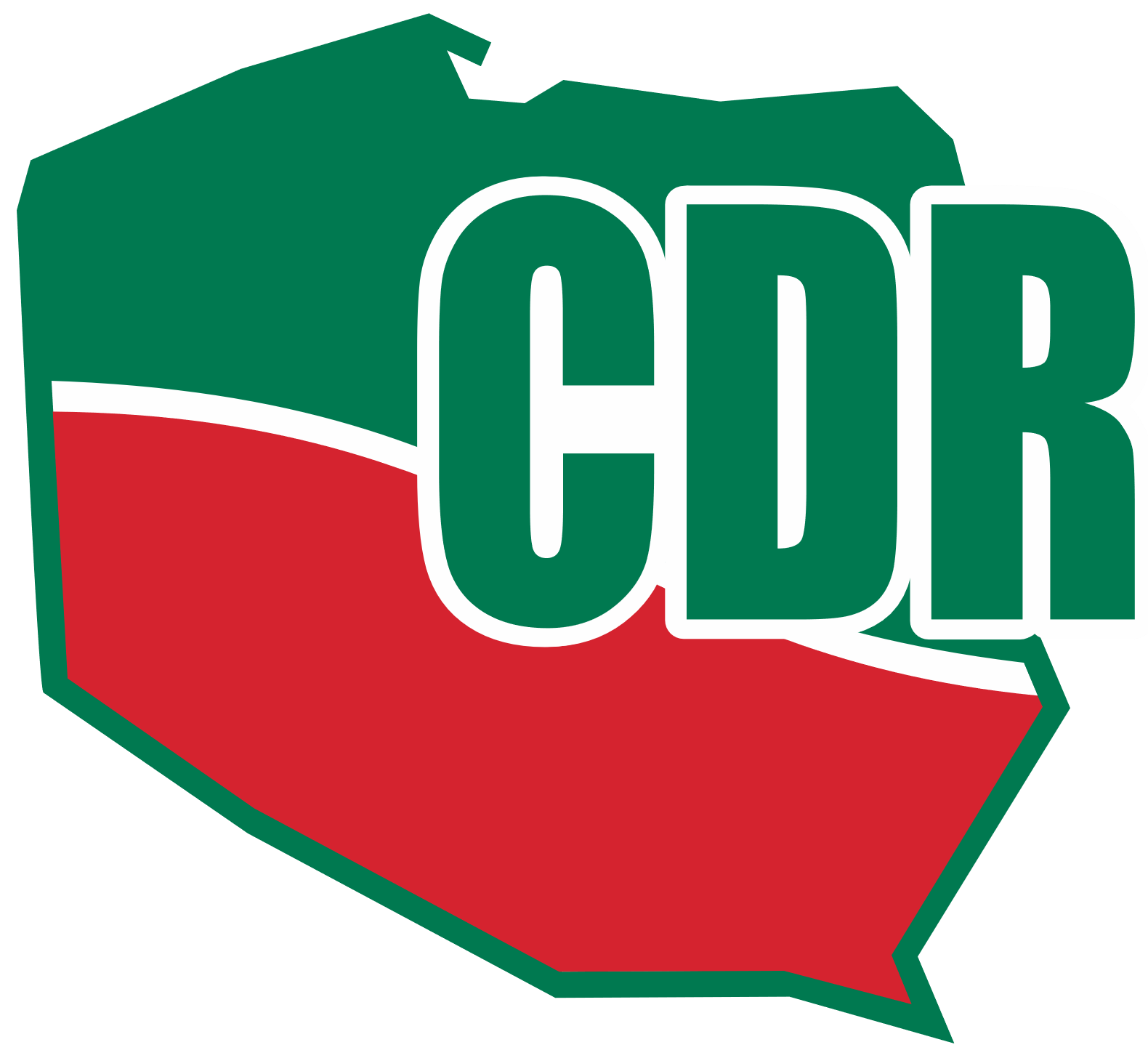 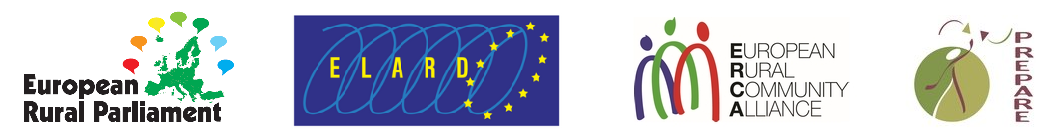 350 uczestników z 39 krajów
Europejski Parlament Wiejski
Zakres operacji
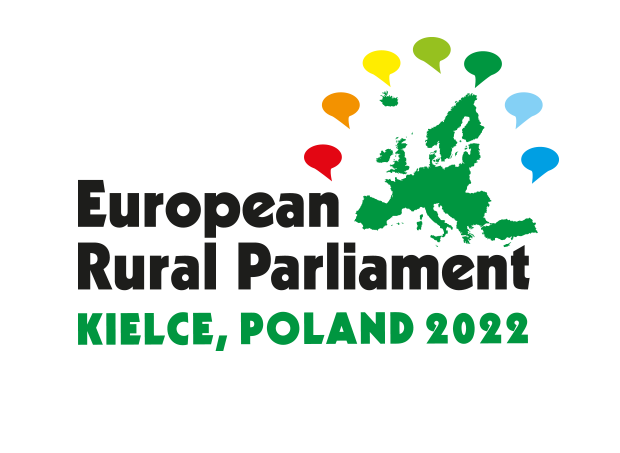 panele dyskusyjne
sesjeWorld CaféConversation Café
EPW
10 wizyt studyjnych
stoiska uczestników
ponad 30 warsztatów
rozmowy w kuluarach
message wall
Europejski Parlament Wiejski
Zakres operacji
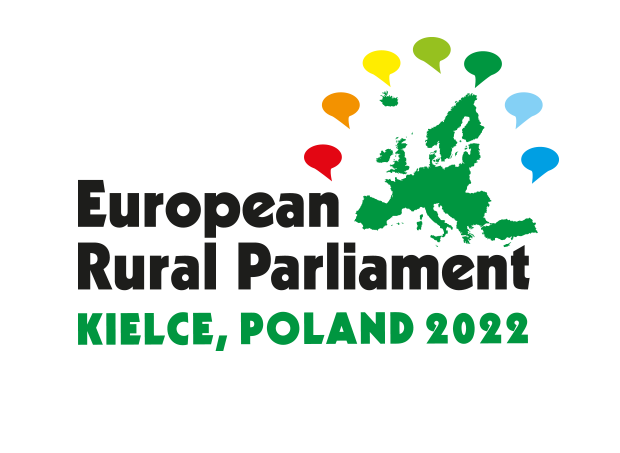 panele dyskusyjne
sesje
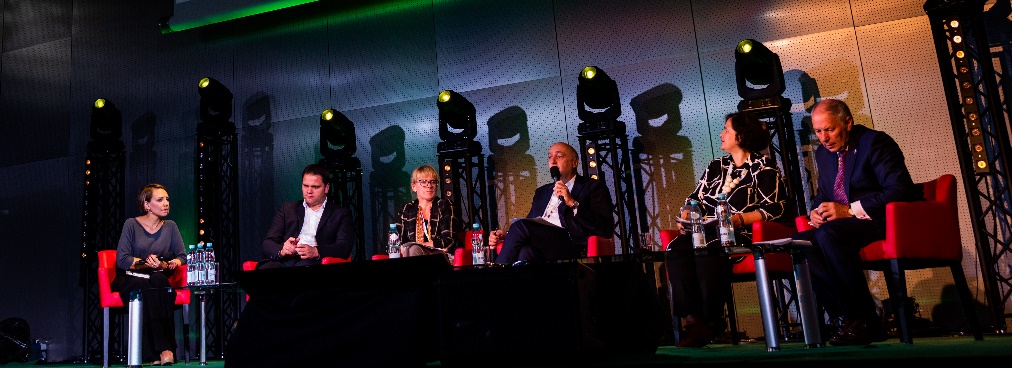 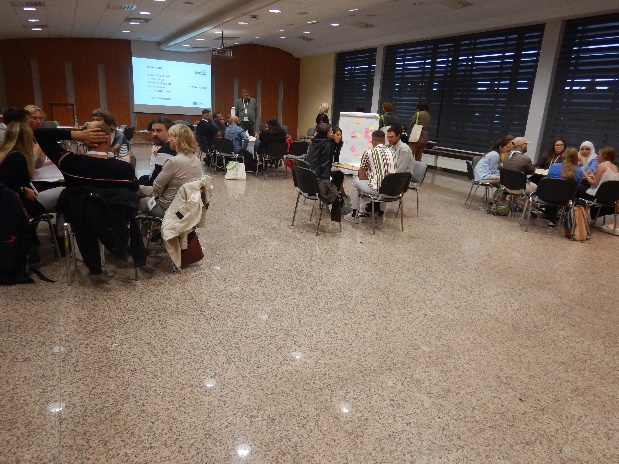 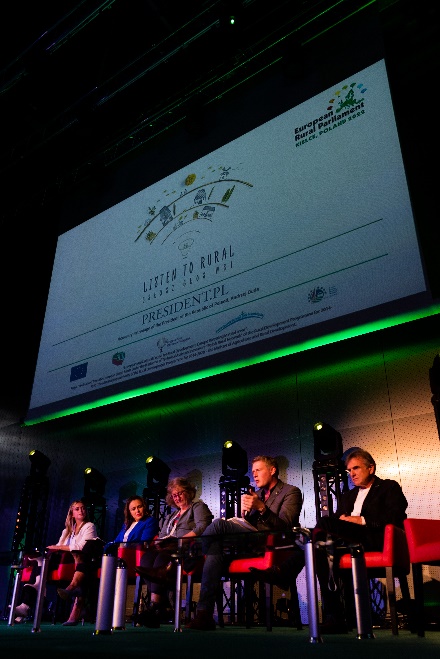 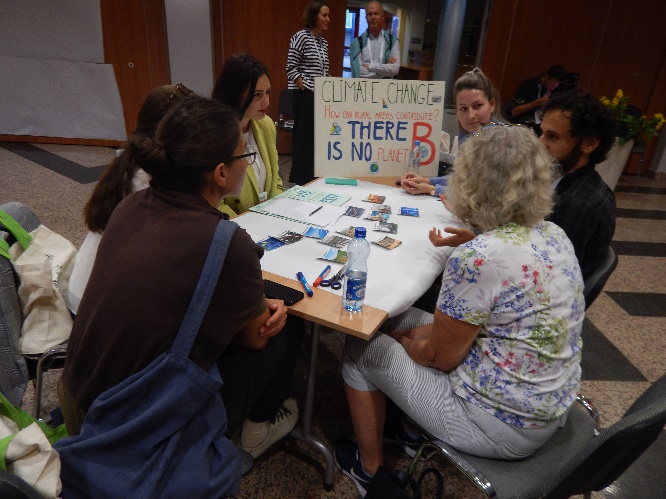 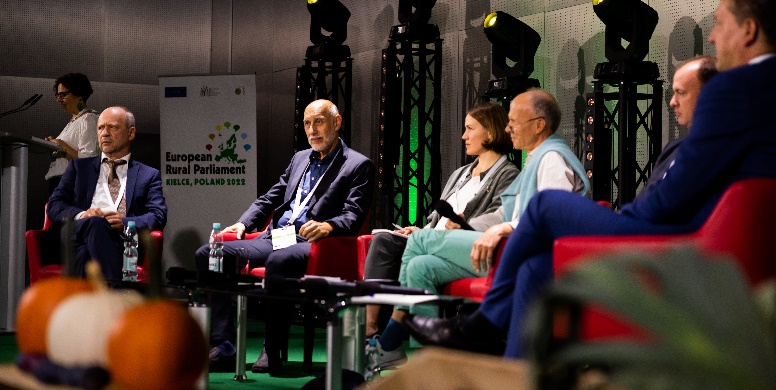 Europejski Parlament Wiejski
Zakres operacji
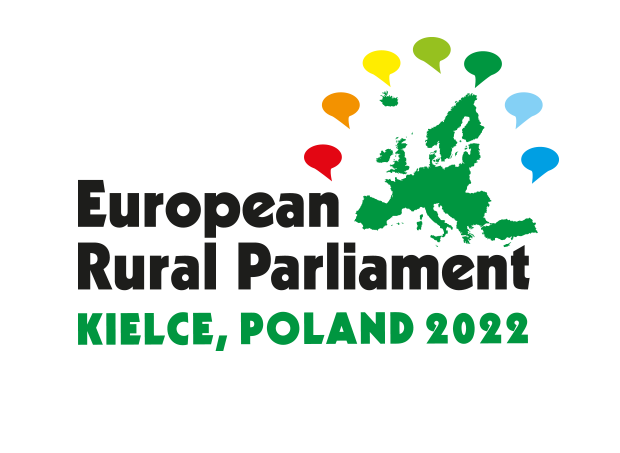 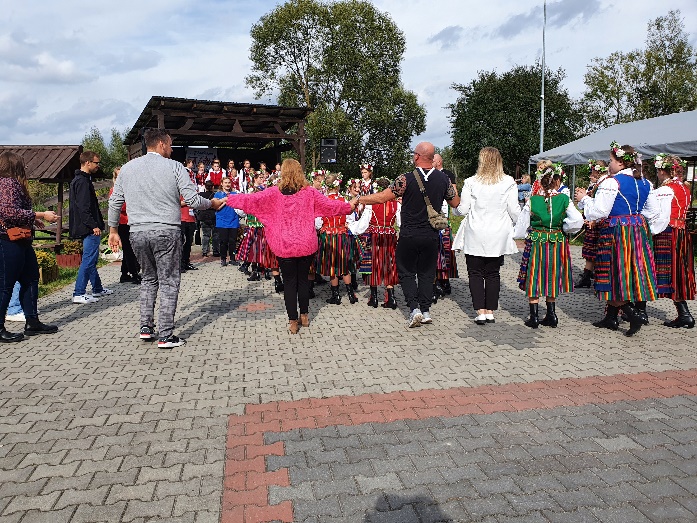 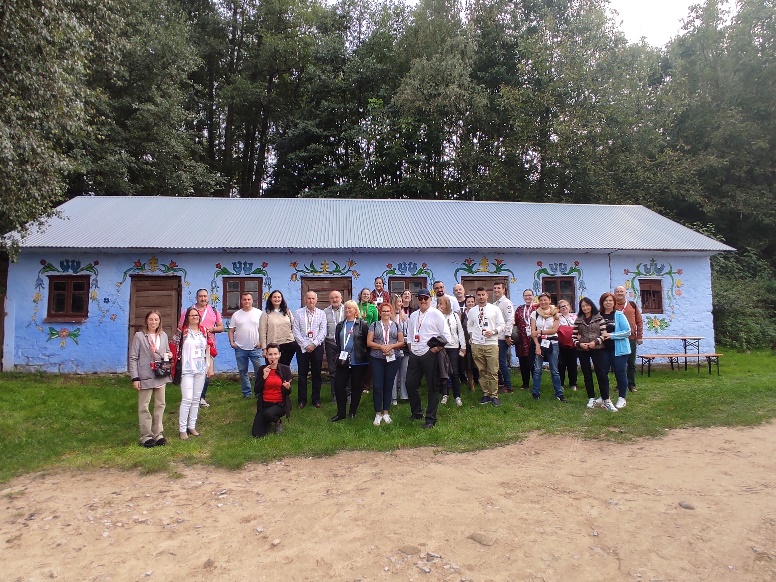 wizyty studyjne
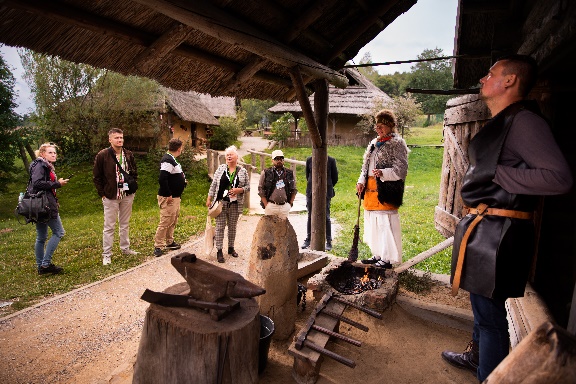 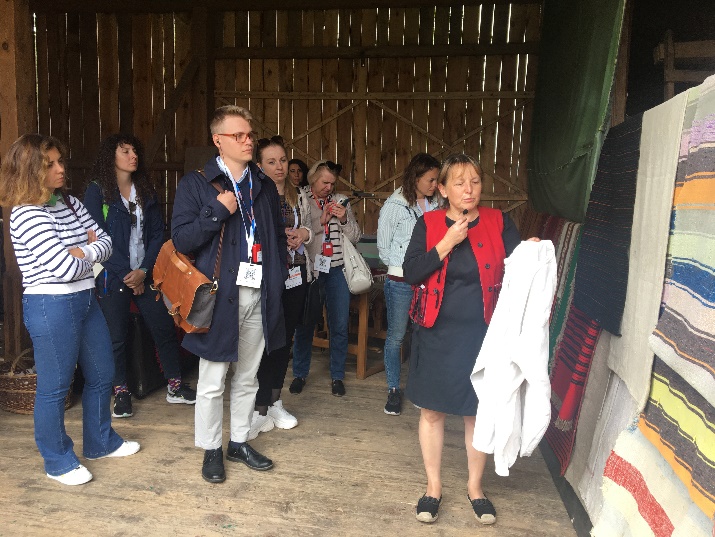 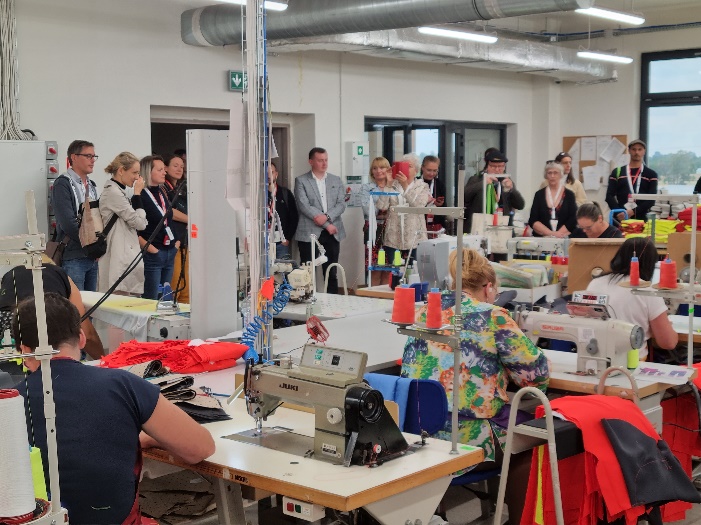 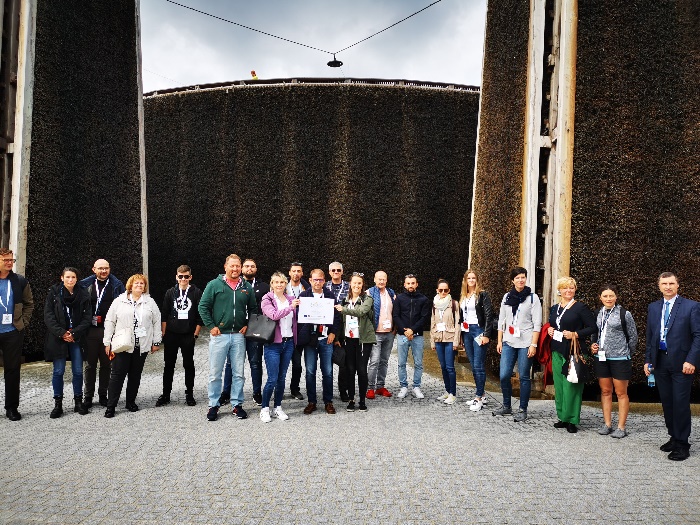 Europejski Parlament Wiejski
Zakres operacji
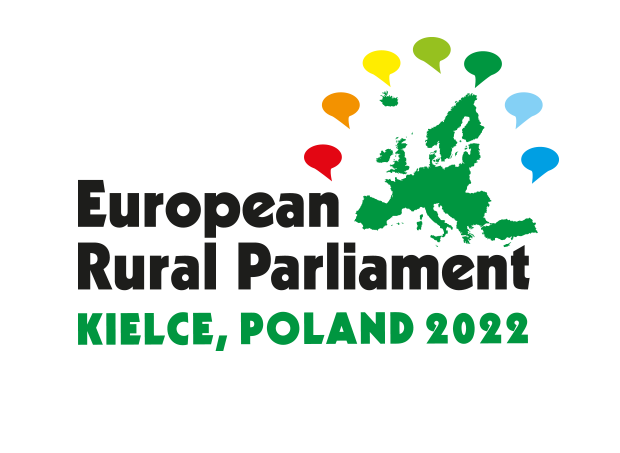 warsztaty
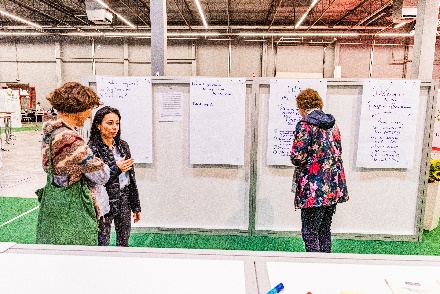 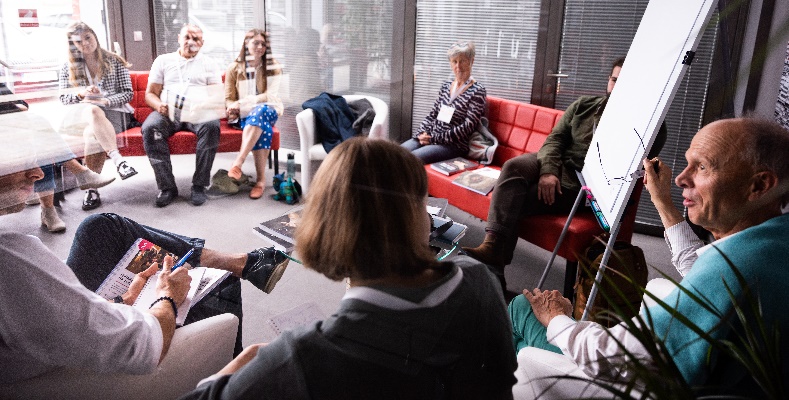 message wall
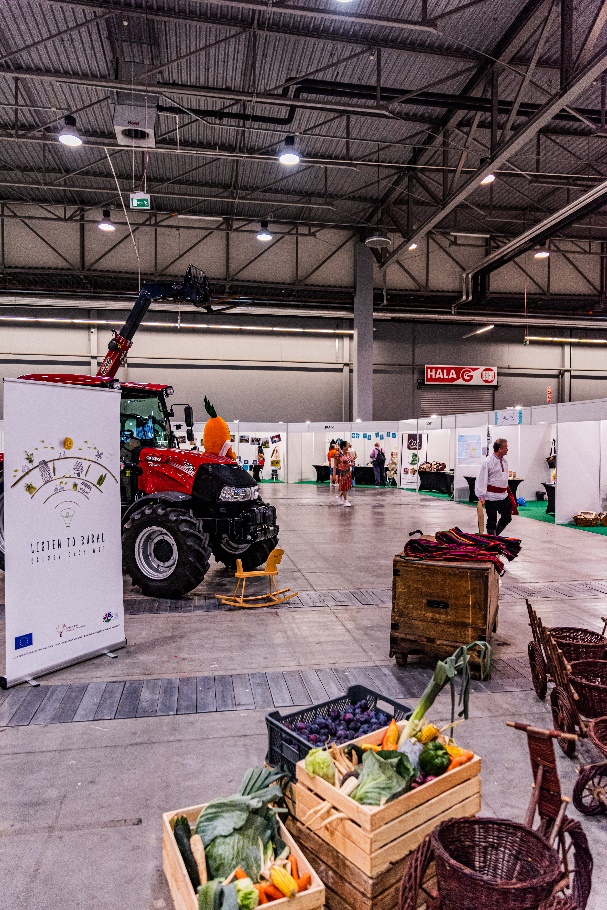 stoiska uczestników
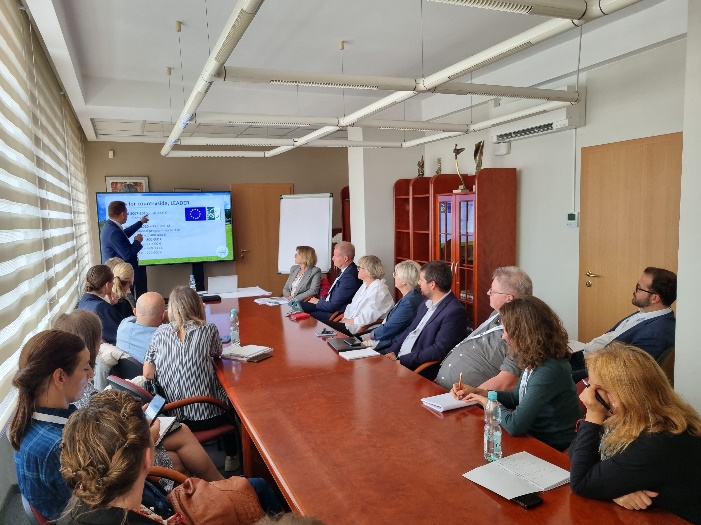 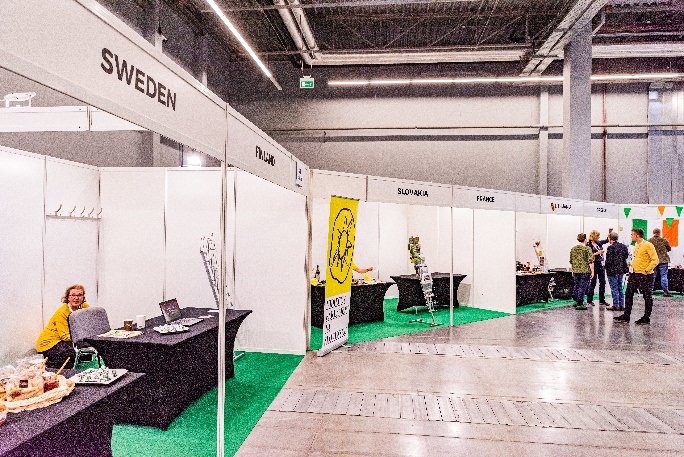 Europejski Parlament Wiejski
Realizacja
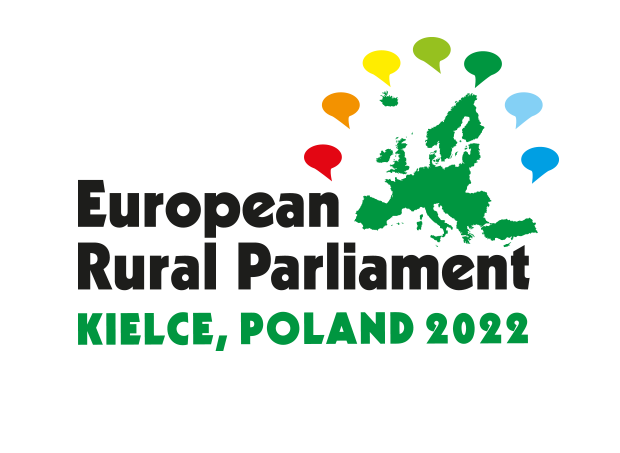 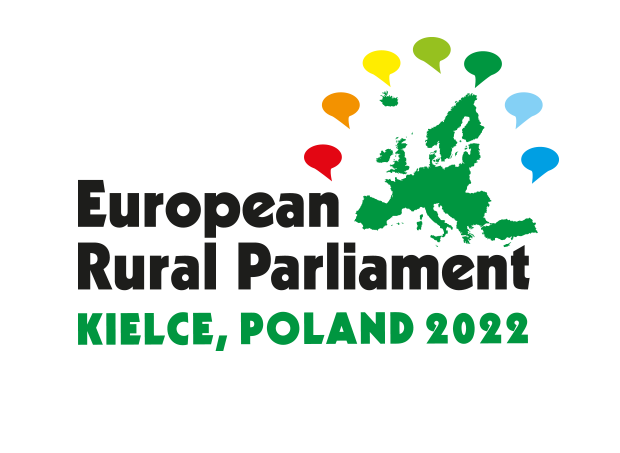 Europejski Parlament Wiejski
Rezultaty
Manifest EPW oraz Deklaracja z Kielc
Sieciowanie
Satysfakcja uczestników

Promocja Polski
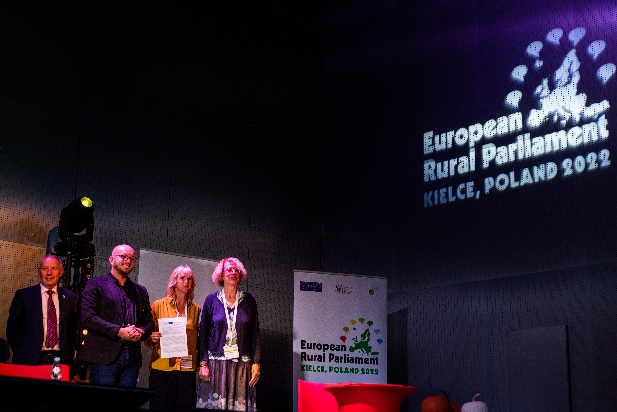 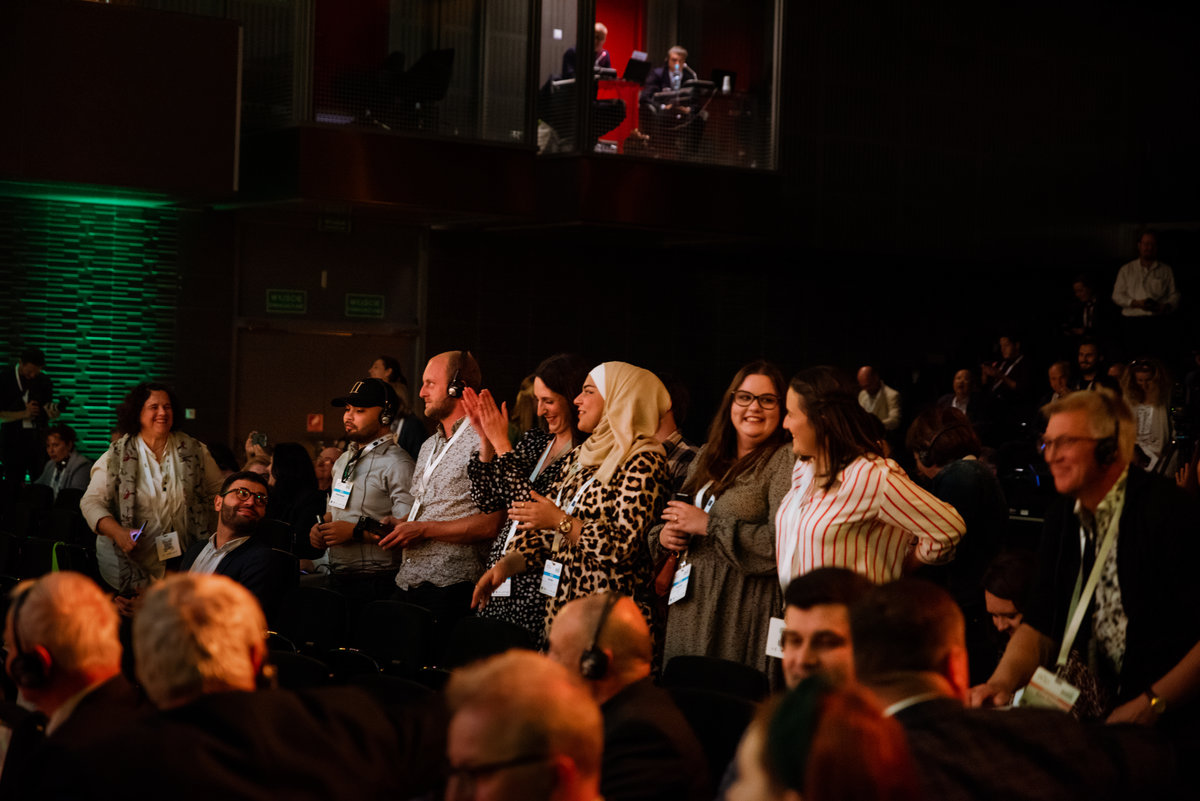 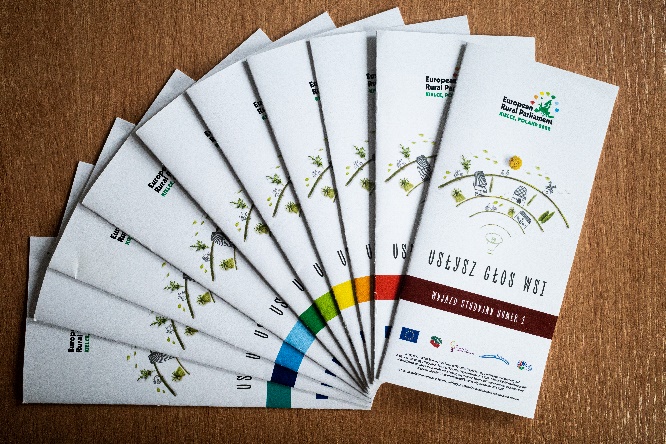 Dziękuję za uwagę
ksow.pl/europejski-parlament-wiejski-kielce-2022
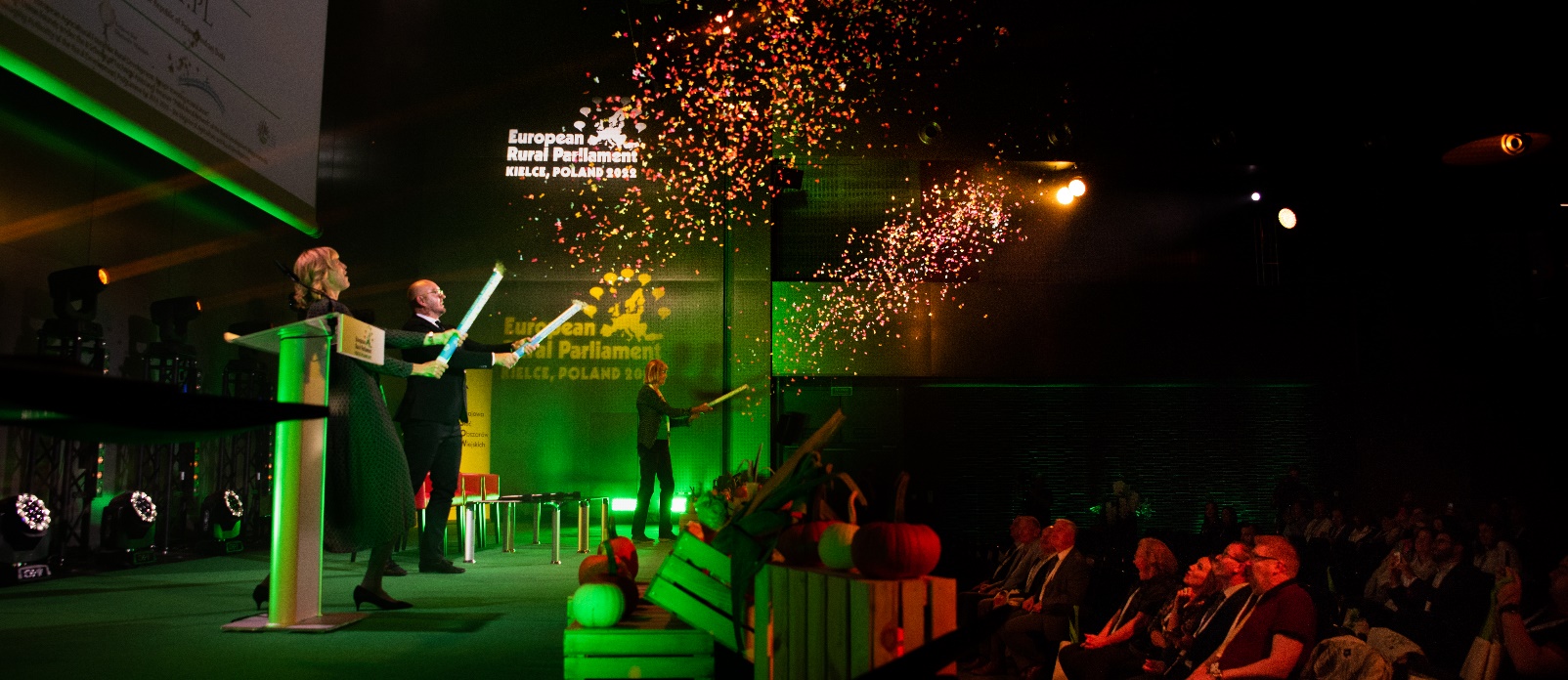 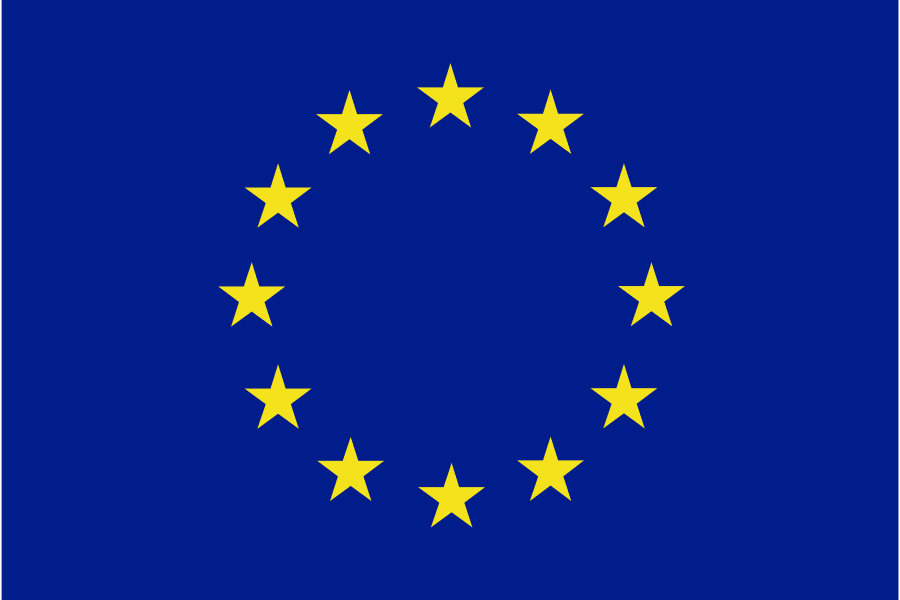 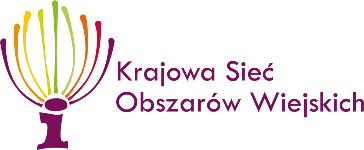 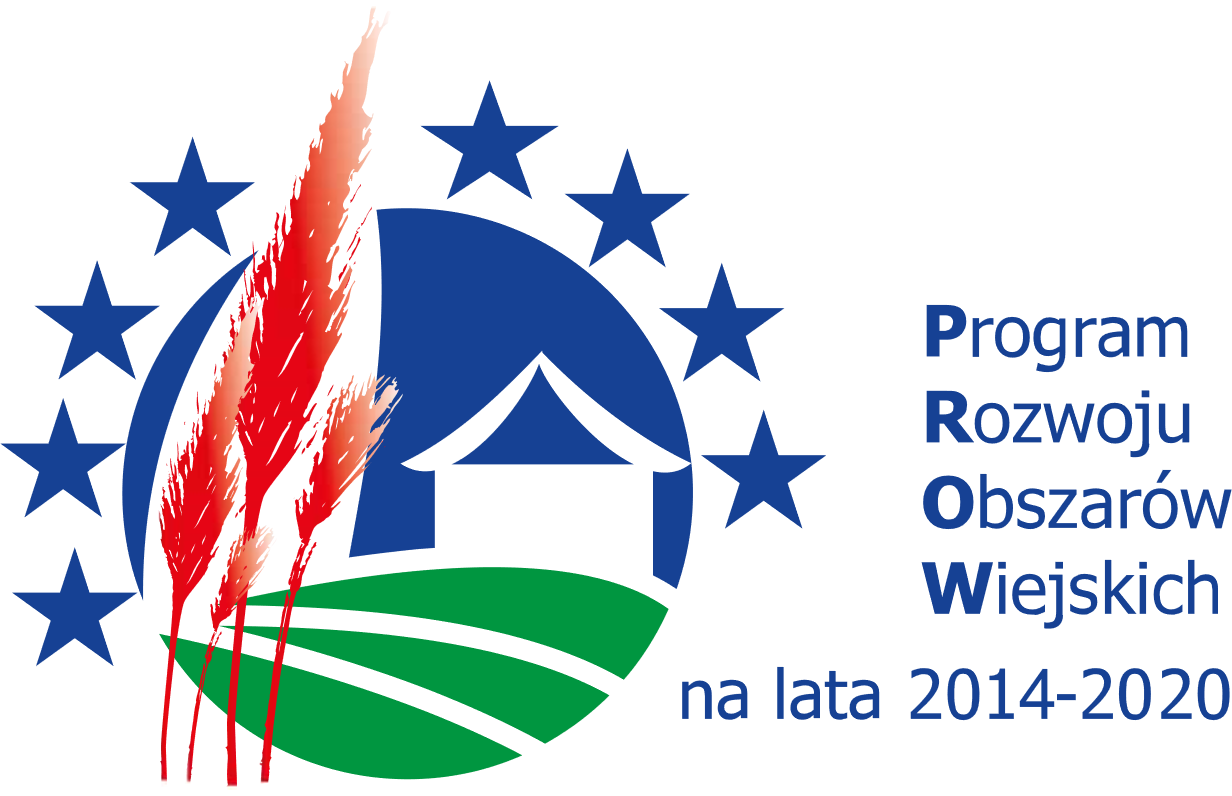 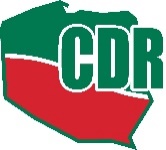 Europejski Fundusz Rolny na rzecz Rozwoju Obszarów Wiejskich: Europa Inwestująca w obszary wiejskie.